Approach to A Bleeding Child With Normal Initial Coagulation Profile
Mariam Fadlallah 
Pediatric Hematology Oncology
Outline
Case Presentation 1
Case Presentation 2
Review of Hemostasis
Clinical Approach
Von Willebrand’s Disease
Glanzmann Thrombasthenia
Factor XIII Deficiency
Take Home message
Case 1
4 month-old boy was admitted for generalized tonico-clonic seizure of 5 minutes duration
He was admitted to ICN at 10 days of age for hemorrhagic shock due to severe umbilical bleeding, treated with FFPs and blood transfusion
He was readmitted at 2 months of age due to severe bleeding post circumcision. Platelet count, PT, aPTT were normal
No family history of bleeding disorders
1st degree consanguinity between parents
Case 1
Physical examination: pale, lethargic, tachycardic
Laboratory results:



CT brain showed diffuse bleeding with midline shift
Case 1
4 month-old boy
Delayed Umbilical stump bleeding
R/O Bleeding disorder:
Factor XIII Deficiency
von Willebrand Disease
Inherited platelet function disorders
Normal:
Platelet count
PT
aPTT
Fibrinogen
Bleeding post circumcision
Intracranial bleeding
1st degree consanguinity
Case 1
4 month-old boy
Delayed Umbilical stump bleeding
vWF:Ag and vWF:RCo normal
Platelet function test normal
Factor XIII 2%
Normal:
Platelet count
PT
aPTT
Fibrinogen
Bleeding post circumcision
Intracranial bleeding
1st degree consanguinity
Case 1
4 month-old boy
Delayed Umbilical stump bleeding
Normal:
Platelet count
PT
aPTT
Fibrinogen
Bleeding post circumcision
Factor XIII Deficiency
Intracranial bleeding
1st degree consanguinity
Case 2
11 year-old girl with 3 weeks history of pallor and fatigue
She complains of heavy menses lasting for 10 days
She got her first menstrual period 4 months ago
She has a history of recurrent epistaxis that lasts for 10 to 15 minutes, well controlled at home
Family history: -maternal grandmother with hysterectomy at 40 years of age due to uterine bleeding                
                              -mother with heavy menses, easy bruising and iron deficiency anemia
Non consanguineous parents
Case 2
Physical examination: pale , tachycardic
Laboratory results:
Case 2
11 year-old girl
Heavy menstrual bleeding
R/O Bleeding disorder:
von Willebrand Disease 
Inherited platelet function disorders
Factor XIII Deficiency
Normal:
Platelet count
PT
aPTT
Fibrinogen
Recurrent epistaxis
Family history of mucocutaneous bleeding
Case 2
11 year-old girl
Heavy menstrual bleeding
vWF:Ag 20%
vWF:Rco 21%
Normal:
Platelet count
PT
aPTT
Fibrinogen
Recurrent epistaxis
Family history of mucocutaneous bleeding
Case 2
11 year-old girl
Heavy menstrual bleeding
Von Willbrand disease
                   Type I
Normal:
Platelet count
PT
aPTT
Fibrinogen
Recurrent epistaxis
Family history of mucocutaneous bleeding
Hemostasis
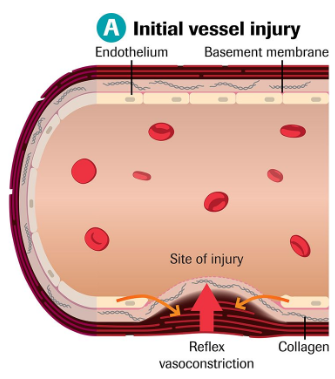 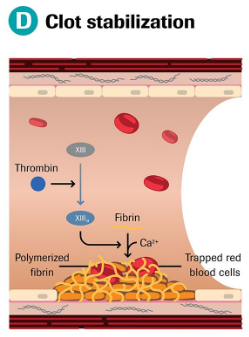 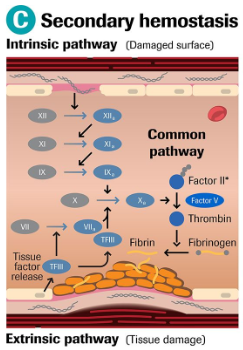 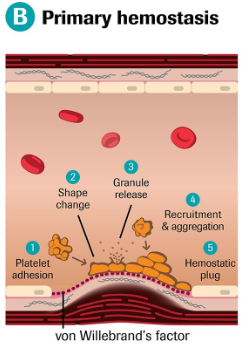 Hemostasis is the physiologic response to vascular injury, resulting in a platelet-fibrin clot that prevents hemorrhage
Hemostasis
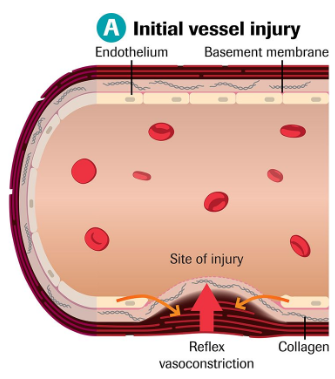 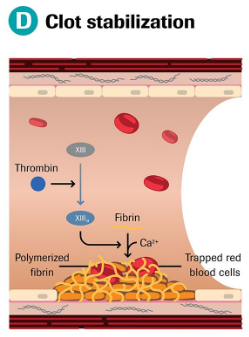 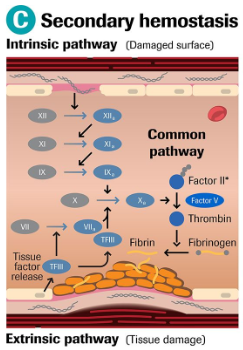 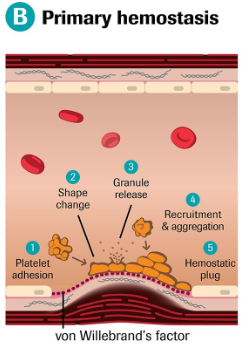 A defect in any of these phases of coagulation can result in a bleeding problem which may be inherited or acquired
Hemostasis
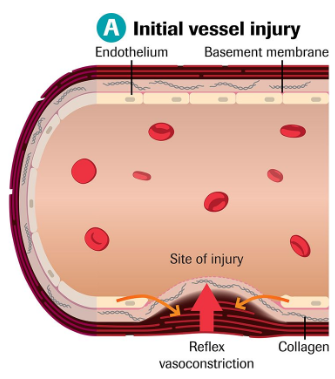 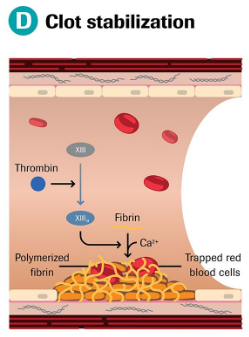 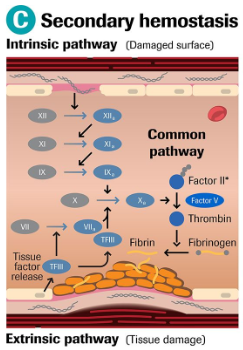 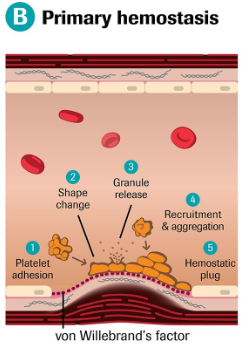 Mucocutaneous Bleeding
Deep Tissue Bleeding (muscles, joints…)
Hemostasis
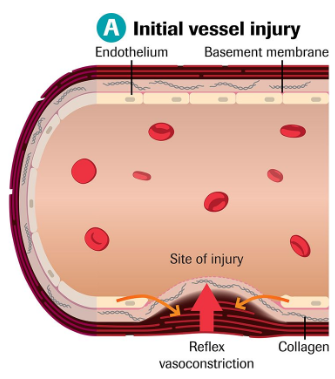 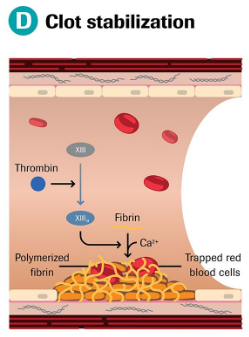 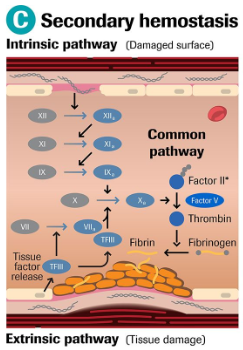 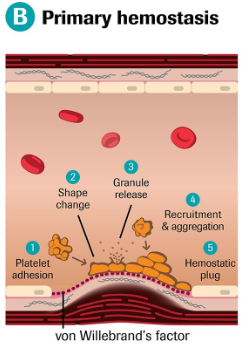 Clinical history of bleeding: The initial screenings studies
▪CBCD with blood smear  ▪PT  ▪aPTT  ▪Fibrinogen
Clinical history of bleeding:
Screening studies:
CBCD, PT, aPTT
No abnormalities
Thrombocytopenia
Prolonged PT
Prolonged aPTT
Von Willebrand disease (type I, some type II)
Platelet function Disorders
(Glanzmann Thrombasthenia)
Factor XIII deficiency
Non hematological causes:
 Connective tissue disorders
 Child abuse
Von Willebrand Factor
vWF binds to both platelets and endothelial components, forming an adhesive bridge between platelets and vascular subendothelial structures and between adjacent platelets at sites of endothelial injury

vWF contributes to fibrin clot formation by acting as a carrier protein for factor VIII, which has a greatly shortened half-life unless it is bound to VWF
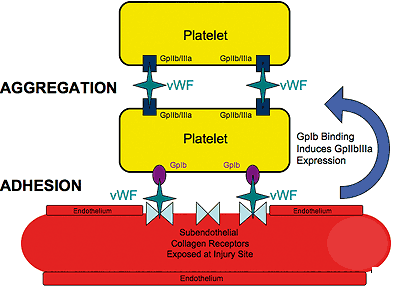 Von Willebrand Disease (vWD)
It is the most common inherited bleeding disorder
It is due to quantitative or qualitative defect in vWF
It is estimated to occur at a frequency of 1%, but it is symptomatic in only about 1 in 10 000 due to variable expression and incomplete penetrance of the disease
vWF levels are 20-25% lower in blood group O individuals
There are also rare acquired forms of the disease
Christopher Ng et al, Diagnostic approach to von Willebrand’s disease, Blood 2015,125:2029-2037
vWD :Classification
Christopher Ng et al, Diagnostic approach to von Willebrand’s disease, Blood 2015,125:2029-2037
vWD: Clinical Presentation
There is clinical genotypic and phenotypic heterogenity
Some patients remain asymptomatic
Patients can become symptomatic at any age
 Mucocutaneous bleeding can range from mild to severe:
     Easy bruising
     Prolonged bleeding from mucosal surface:
            ▪ Heavy menstrual bleeding 
            ▪ Epistaxis lasting more than 10 minutes
            ▪ Bleeding following dental procedures
Frank W.G Leebeek, Von Willebrand’s Disease, N Engl J Med 2016;375:2067-2080
vWD: Diagnosis
Normal platelet count (except 2B)
Normal PT
Normal  aPTT (prolonged when vWF deficiency is severe)
Initial specific testing for vWD:
Plasma vWF antigen
Plasma vWF activity (Ristocetin cofactor activity/Collagen binding )
Factor VIII activity
Specialized assays: 
vWF multimer 
Ristocetin induced platelet aggregation (RIPA)
vWD: Treatment
Treatment is based on normalizing vWF and factor VIII in case of bleeding  or before an intervention

Desmopressin( IV, SQ, or intranasal)
vWF:VIII concentrates
Recombinant vWF
Antifibrinolytic therapy (aminocaproic acid, tranexamic acid)
Topical agents (topical thrombin)
Recombinant VIIa
Frank W.G Leebeek, Von Willebrand’s Disease, N Engl J Med 2016;375:2067-2080
Inherited Platelet Function Disorders
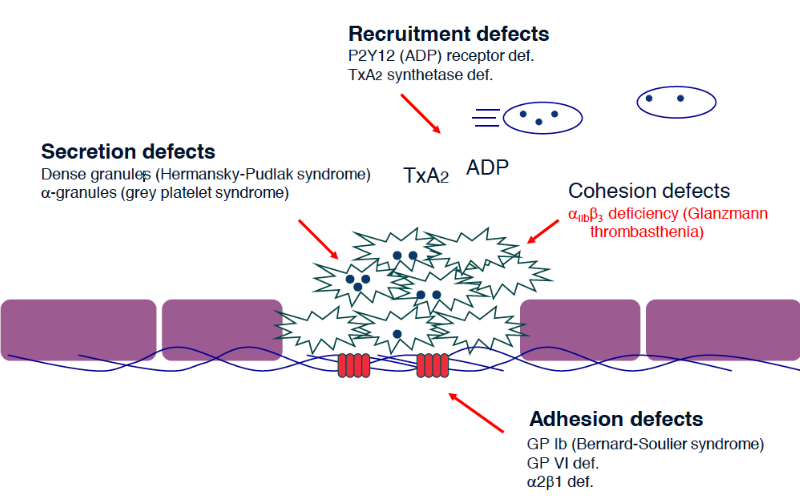 Glanzmann Thrombasthenia
Autosomal recessive platelet surface receptor disorder of GPIIb/IIIa (αIIbβ3)
The incidence is about 1 in 1,000,000
Mucocutaneous bleeding can range from mild to severe and can lead to fatal bleeding episodes
Diagnosis: 
                      -Platelet aggregation assays
                      -Platelet Function Analyzer (PFA-100)
                      -Flow cytometry
                      -DNA sequencing
Solh T. et al, Glanzmann’s thrombasthenia: pathogenesis, diagnosis, and current and emerging treatment options, 
J Blood Med. 2015; 6: 219–227
Glanzmann Thrombasthenia:Treatment
Platelet transfusion( HLA-matched)
Recombinant FVIIa
Antifibrinolytic therapy (aminocaproic acid, tranexamic acid)
Topical agents (topical thrombin)
Solh T. et al, Glanzmann’s thrombasthenia: pathogenesis, diagnosis, and current and emerging treatment options, 
J Blood Med. 2015; 6: 219–227
Factor XIII Deficiency
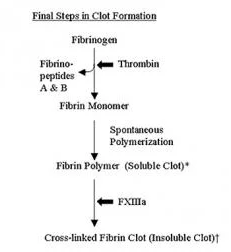 Autosomal recessive bleeding disorder
The incidence is about 1 in 2,000,000 people
Karimi M. et al, Factor XIII deficiency diagnosis: Challenges and tools, 
International Journal of Laboratory Hematology. 2017;40,1
Umbilical stump bleeding               (80% of patients)
Intracranial hemorrhage
(20-30% of patients)
Delayed bleeding (12-36 hrs) after trauma or surgery
FXIII Deficiency: Clinical Manifestations
Bleedings can range from mild to life threatening hemorrhage
Poor wound healing
Hemarthroses (20% of patients)
De Jager T. The burden and management of FXIII deficiency, Hemophilia, 2014;20:733-740
FXIII Deficiency: Diagnosis and treatment
Normal platelet count 
Normal PT
Normal  aPTT
Diagnosis:
   Clot solubility test
   Factor XIII activity assays
   Molecular analysis
Treatment:
Factor XIII concentrate
FFPs, cryoprecipitate
Clinical history of bleeding:
Screening studies:
CBCD, PT, aPTT
No abnormalities
Thrombocytopenia
Prolonged PT
Prolonged aPTT
Von Willebrand disease (type I, some type II)
Platelet function Disorders
(Glanzmann Thrombasthenia)
Factor XIII deficiency
Non hematological causes:
▪ Connective tissue disorders
   ▪ Child abuse
▪ vWF antigen
▪ vWF activity 
▪ FVIII activity
▪ Clot solubility test
▪ Factor XIII activity assays
▪ Molecular analysis
▪ Platelet aggregation assays
▪ PFA-100
▪ Flow cytometry
▪ DNA sequencing
Take Home Message
Bleeding disorders cannot be ruled out based on normal platelet count, PT, aPTT

Von Willbrand disease, inherited Platelet function Disorders, factor XIII deficiency should be in the differential diagnosis of a bleeding child with normal hemostasis tests

Early diagnosis is important to start early treatment and avoid devastating consequences
Thank you